SAFE-T

Secure, Anti-Theft, Flexible, Engineered Taillight
App-Controlled Taillight with Turn Signals for Bicyclists with Theft-detection
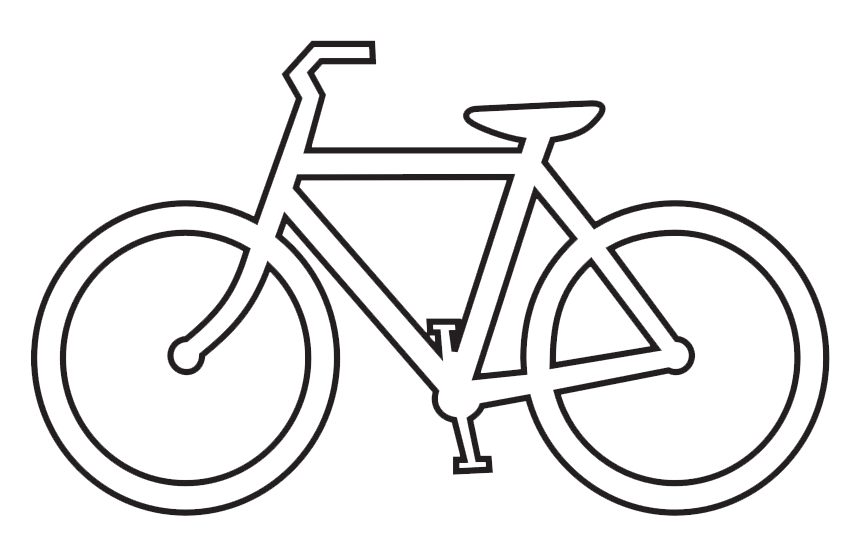 Group 34:
Jonathan Diaz (EE)
Jay Kurczy (EE)
Paul Wilson (CpE)
Brandon Therrien (CpE)
[Speaker Notes: Hello and welcome to the CDR of SAFE-T

INTRODUCE EVERYONE

Small it of info about how it is not just a taillight anymore]
Problem / Motivation
Increase Visibility, Decrease Injury/Death of Bicyclists
Deter Bike Theft
Efficiently Combine Multiple Aspects of Bike Safety
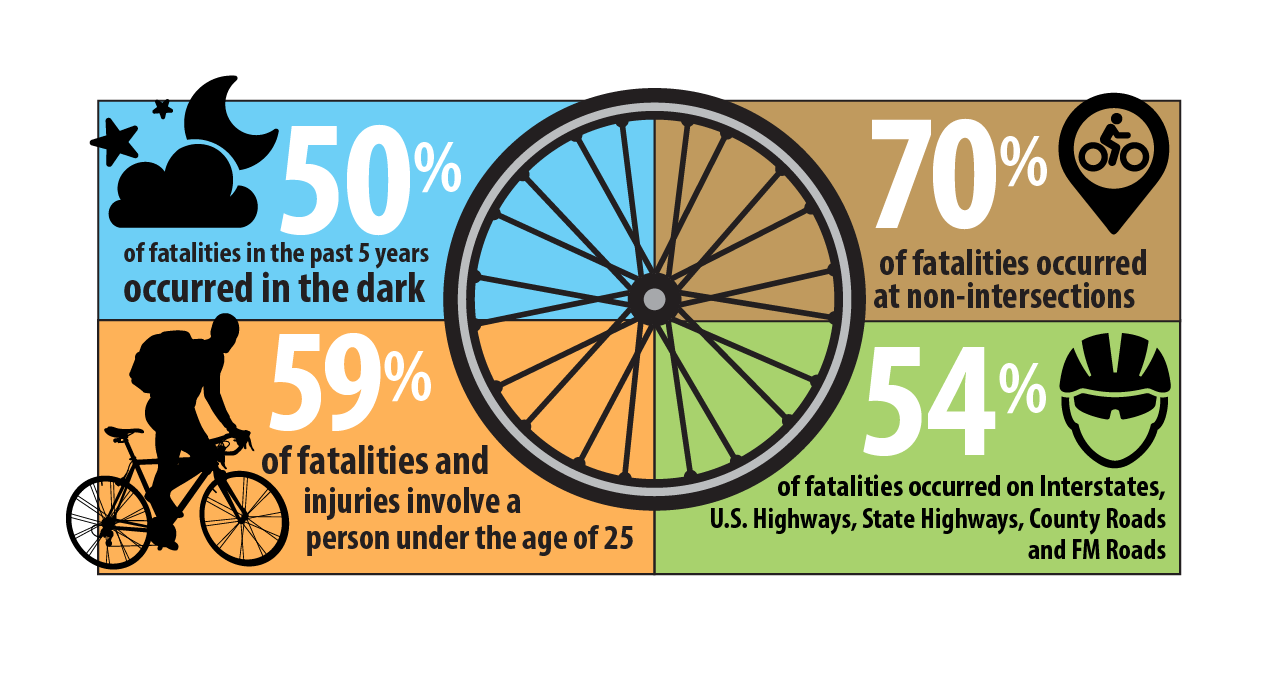 [Speaker Notes: Project Motivation is the large number of preventable bicyclists fatalities which occur at nighttime which may be prevented or decreased with the addition of proper lighting which will not only allow the bicyclist to more clearly see their environment but also allow them to be seen by motorists.]
Requirements
Goals And Objectives
[Speaker Notes: The product is designed to be easily affixable]
System Diagram
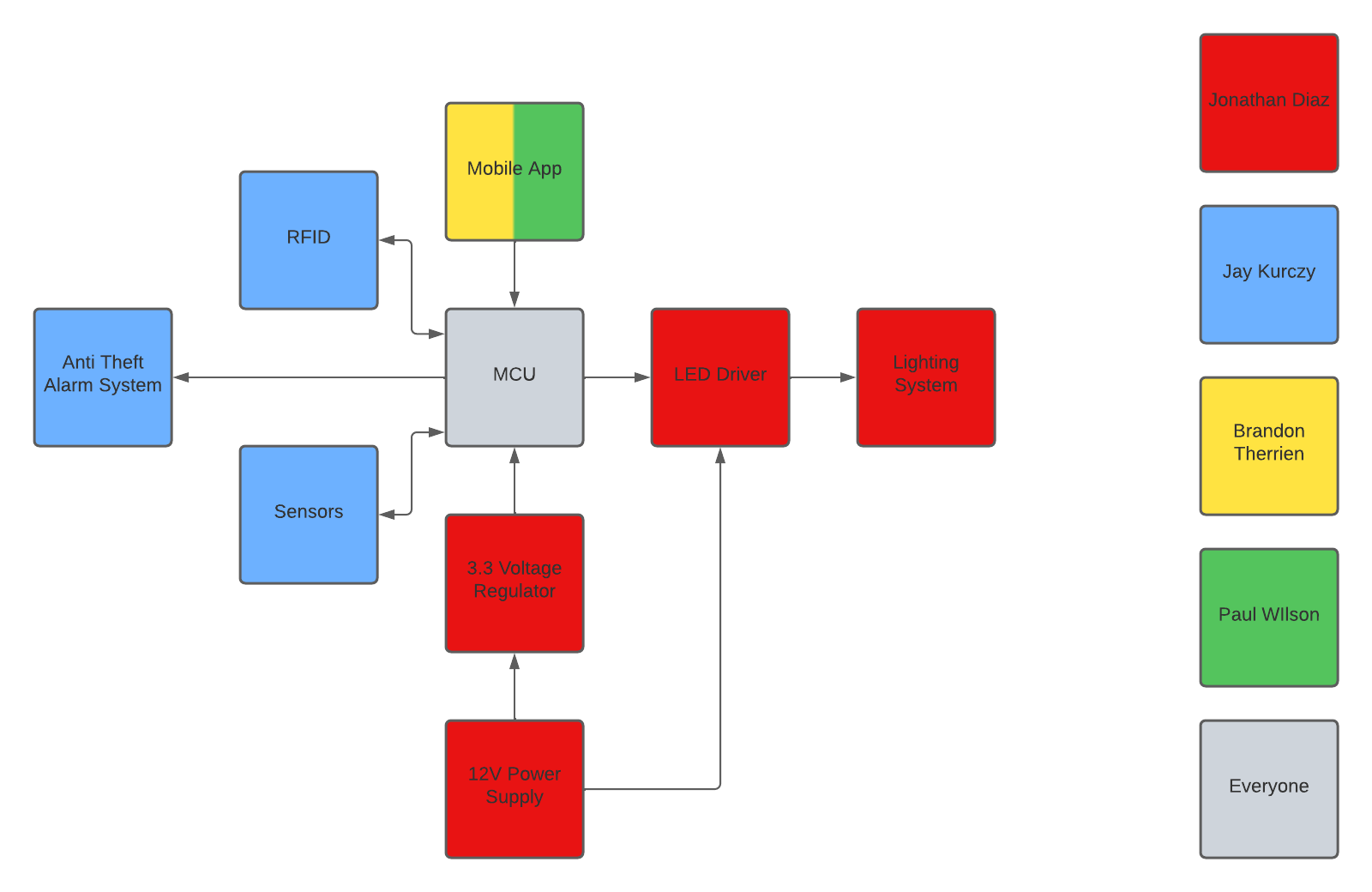 Software Design
Software Block Diagram
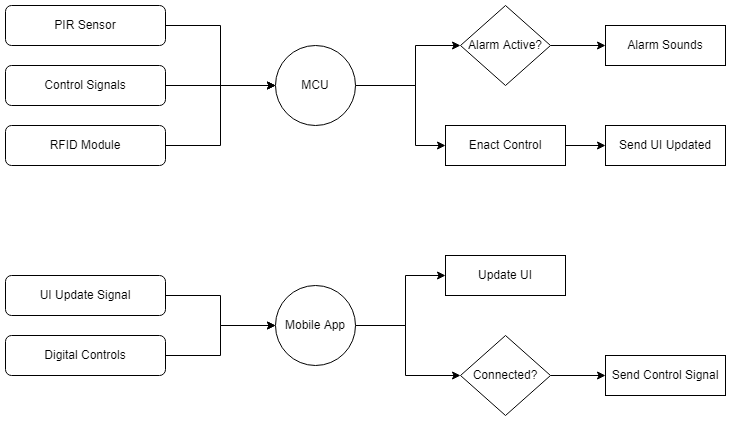 App UI Design
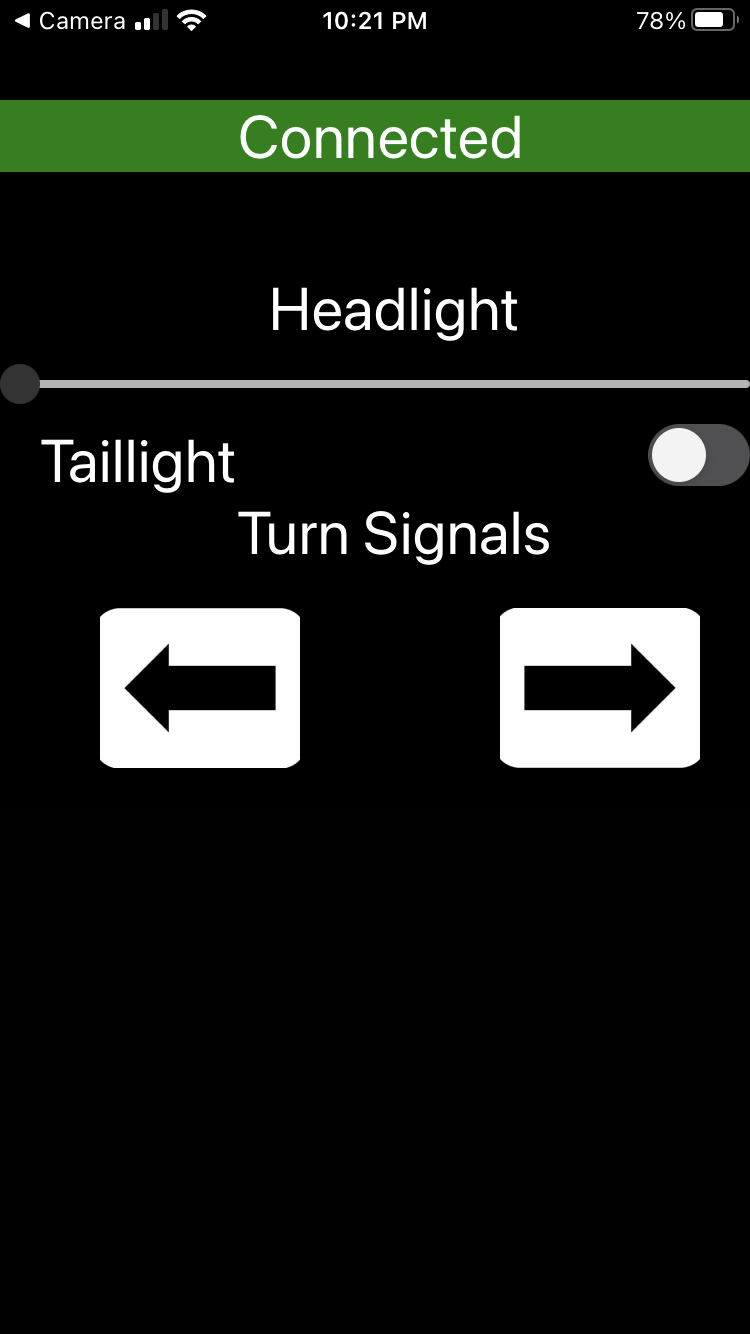 Design with Ease of Use in mind. Simplistic and intuitive controls define the main view screen
Mobile Application
Target Operating System Platforms: iOS and Android
Cross-Platform Third-Party SDK Selection
MCU Software for the ESP32
Requirements
Simple, procedural code
Support for concurrency to interact with the optional mobile application
Wireless Communication and Interface
Network protocols:
Bluetooth
Wi-Fi
Communication protocols:
HTTP(S)
MQTT
Bluetooth requires gateways for TCP/IP, which is used by both HTTP and MQTT, to work
Software Design Challenges
Issues with most third-party libraries
Restricted access to certain parts of the operating system
Relative lack of support
React Native is a UI library
This means either additional libraries or native code are required to interface with the components like Location, Bluetooth on both iOS and Android.
MCU Software Concerns: 
Memory restrictions
Available libraries for the firmware
Hardware Design
[Speaker Notes: Hello my name is Jonathan Diaz and i am the electrical engineer for this project and i will be covering part of the hardware design]
Microcontroller Board Schematic
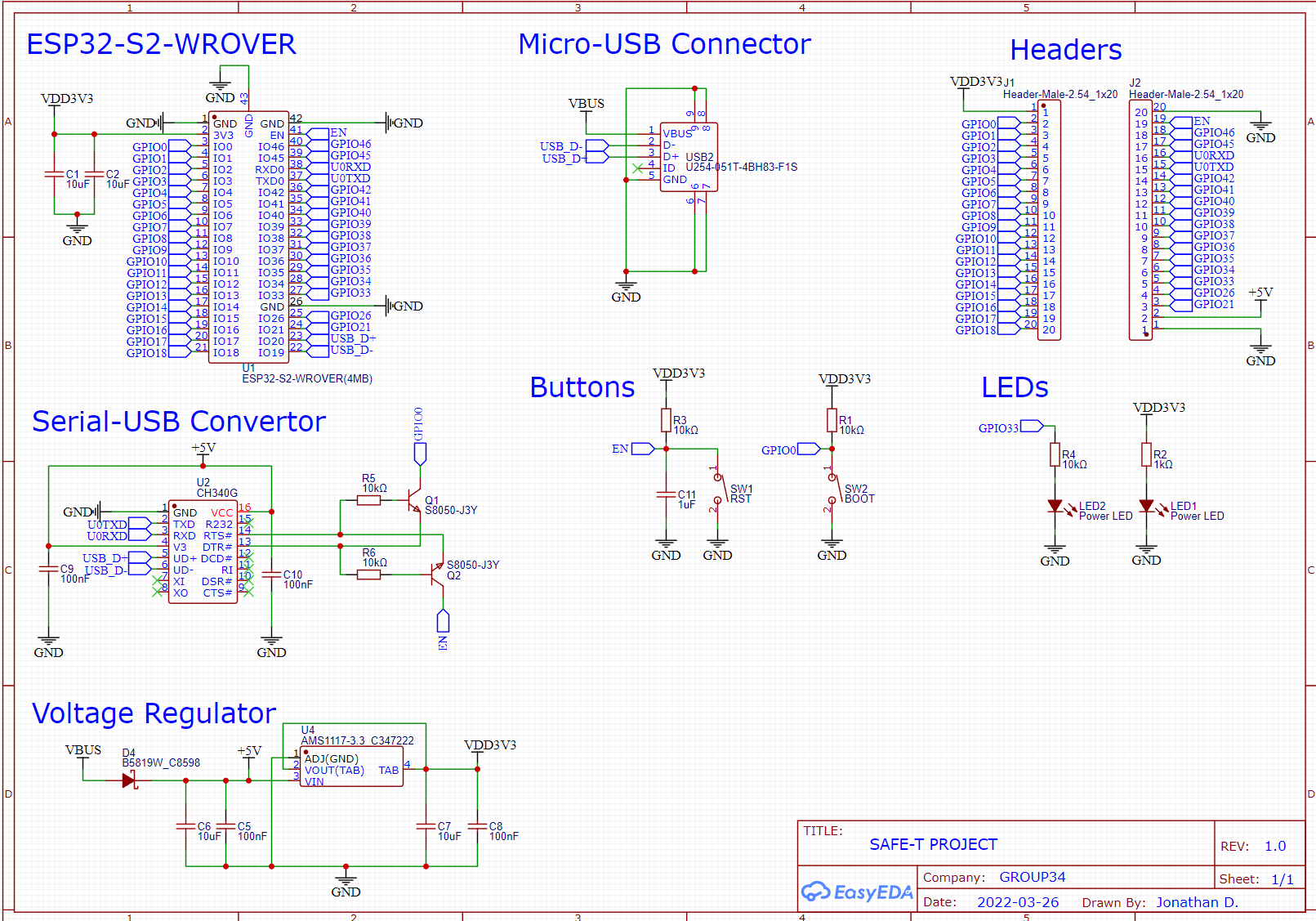 [Speaker Notes: Here is the schematic that was designed for the project. This schematic together is the design of the microcontroller board
At the top left of the schematic is the microcontroller specifically the ESP32 s2 wrover 
To the right of the microcontroller is the micro usb connector
Below the microcontroller is the serial usb converter that utilize transistors to create a logic so that the microcontroller can enter flashing mode or reset depending on the buttons pressed
The buttons are to the right of the serial usb converter, one button is the reset while the other is to have the microcontroller enter boot mode
At the bottom is the voltage regulator that will be converting 5V to 3.3V and output a steady current of 0.5A. The reasoning behind the two values is because that is what was specified for the ESP32 in its datasheet
the headers which will be used for easy accessibility of the ESP32 GPIO pins, gnd connections as well as the power pins like the 3.3V and 5V input
Lastly are the led indicators used for easy understanding whether power is being received for gpio33 and across the voltage regulator]
Microcontroller PCB Design
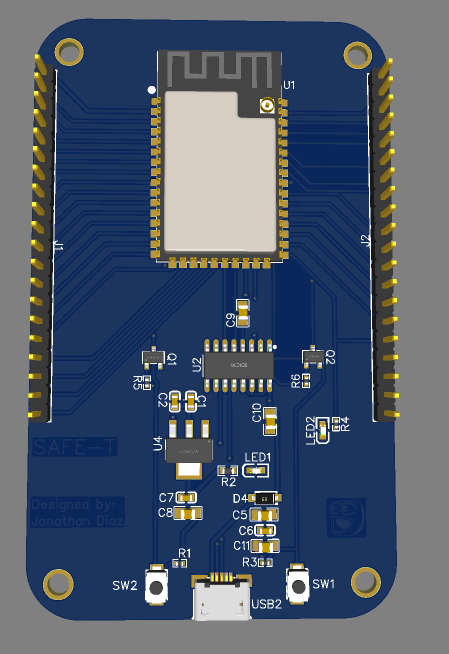 [Speaker Notes: Here is our first design for our microcontroller board
Everything was placed accordingly to reduce noise and have easy accessibility]
PCB Design: Microcontroller Selection
Microcontroller will be utilized for the following:
LED Brightness Control
Alarm system
Bluetooth Communication
RFID
[Speaker Notes: We needed to select a microcontroller that is capable of being used as an LED PWM controller so that LEDs such as the headlights can have brightness options for various outdoor visibility such as night time with no street lights
We also need to be able to use a microcontroller as an alarm system which our project will consist of
This means  having simple GPIO connections to communicate with a physical alarm and sensors for theft detection
Bluetooth communication is essential for the mobile app control  for LEDs and arming or disarming the alarm
Lastly we will need simple communication with an RFID module to physically arm and disarm the alarm system for those who wish not to use our mobile app or don't carry phones on bicycle rides

The team decided to go with the ESP32-s2-wrover for the cost and flexibility on communication protocols in such that it supports UART, JTAG, I2C, SPI, etc 
It also has more than enough GPIO pins for our project needs]
PCB Design: Voltage Regulator Selection
Voltage Regulator needed for the PCB design requires the following:
Capable of supporting input voltage 5V - 12V
Output voltage needs to be 3.3V
Fixed 0.5A output 
Small footprint
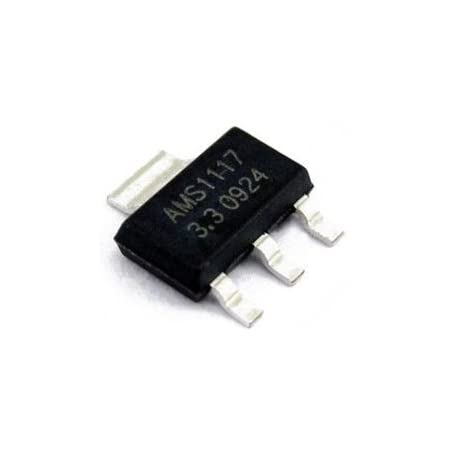 [Speaker Notes: The voltage regulator selected for the PCB designed needed to be specifics in regards to the input voltage, output voltage, output current, as well as consideration for pcb space meaning small footprint

Specifically the input voltage needs to be able to handle anywhere from 5V to 12V
	This is due to usb connections being 5V or so
	And 12V is the incoming voltage from our selected power supply which is a rechargeable 12V battery
The output voltage needs to be 3.3V since that is what the MCU, specifically the ESP32-C3, requires based on the datasheet
The output current needs to be 0.5A again due to what the ESP32 C3 datasheet requires
And lastly a small footprint to minimize any spacing issue  with our  hardware due to wanting the overall project not being a hinder to a bicyclists mobility

Thus we chose the LM2574 3.3
Which as shown in the table can handle voltages up to 40V
It can output voltages 1.23V to 37V 
And can output a steady fixed current of 0.5A

There were many other voltage regulators however due to chip shortage we ended with this selection for our voltage regulator]
Parts Selection: LEDs for Lighting System
Headlight
Needs to output at least 400 - 600 lumen
Color: white
Tail light
Needs to output at least 50 lumen
Color: red
Signal Lights
Needs to output at least 50 lumen
Color: Yellow
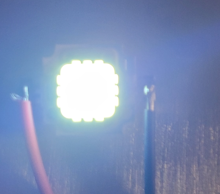 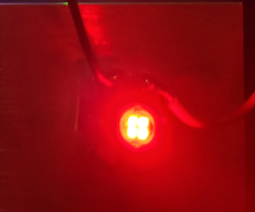 [Speaker Notes: The lighting system will consist of headlights, tail light, and signal lights

Headlights will be designed in such that it will output at least 400 - 600 lumens and will be a white color
The tail light will output at least 50 lumens as well as a red color for clear visibility behind the bicyclists
And the signal lights will output at least 50 lumen and a yellow color

The leds chosen are all shown in the table starting with the headlight specification being 30-32 V with 700 mA and can produce 1600-1800 lumens
The tail light requires 2.0-2.2V and 1200 mA and output 115-120 lumens
And lastly the signal lights like the tail light can handle 2.0V to 2.2V but only require 700mA and produce 50-60 lumen 

All LEDs chosen accomplish each of the requirements]
Parts Selection: LED Driver
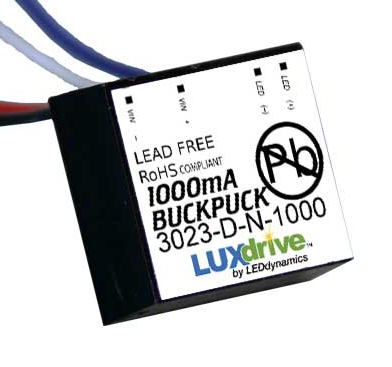 For Headlights the LED driver will have:
Input voltage range 5-32V
Constant current output of 1000mA
Allows dimming through external control via digital/analog intensity control
For Tail Lights LED driver:
Constant current output of 500mA
ON/OFF can be controlled through 0-5V
For Signal lights LED driver:
Constant current output of 700mA
[Speaker Notes: The LED drivers are incredibly crucial for our lighting system in such that they essentially will intake a wide range of voltage and output steady current needed for the LEDs.

Starting with the headlight the team will be using a step up led driver to convert 12 v to 30-32 v with a current of 700 mA. Its also important to note that the led driver will also contain the option of PWM dimming for brightness control. This will be utilized since we want our project to range anywhere from ordinary urban city cyclists that ride at night to Bicyclists that don't have much street lights or live in rural areas. 

To the right is the led driver that will be used for the headlight which is the LDH-45A-700W. 

Next up is the tail lights which will utilize an LED driver that can step down 12 v to 2 to 2.2 v and output 1200 mA. 

Lastly an LED driver for the signal lights with the same input and output voltages but can output 700mA]
Parts Selection: RFID
HiLetgo RFID Kit
Includes:
Mifare  RC522 RF IC Card Sensor Module
S50 Blank Card and Key ring
Low cost: $5.49
Uses SPI interface
Requires 3.3V
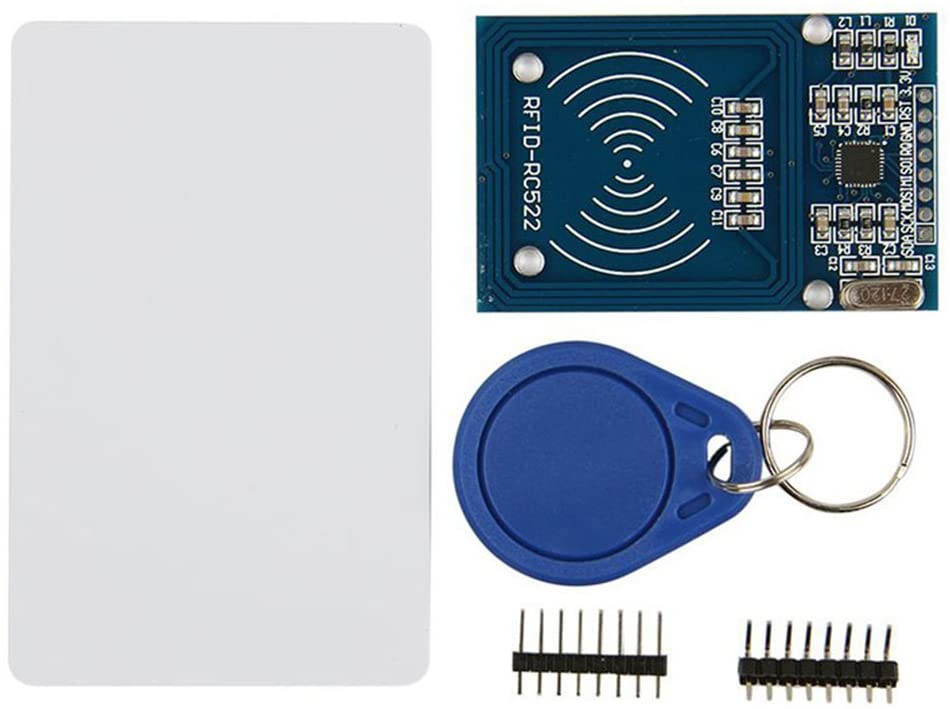 [Speaker Notes: The selected RFID is the HiLetGo  RFID kit 
This kit includes a RC522 RF IC card sensor module 
	It can read and write 13.56MHz contactless communication card 
It comes along with Blank cards and a key ring 
 It was found on Amazon for a cheap price of $5.49, which fits within our project budget for RFID selection
It uses simple SPI interface so the ESP32-C3 can communicate with it easily
Lastly  it only requires 3.3V at 13-26mA when active which our battery can handle]
Parts Selection: Battery
Selected ECI Power 12V 4Ah Lithium LiFePO4 due to:
Low cost
Easily Mountable
Long Life (for design) 4 Amp-hours
Simple to charge
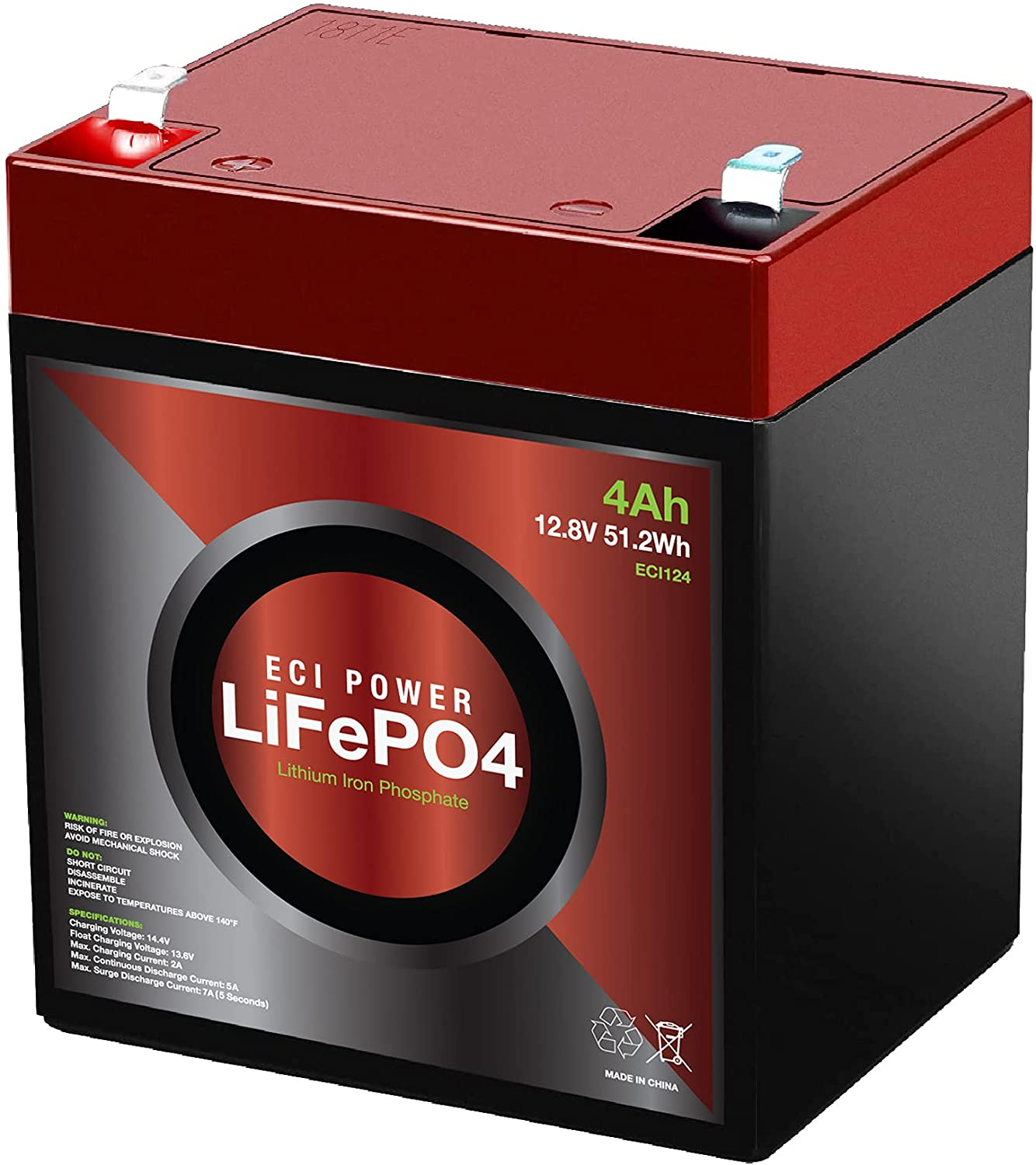 [Speaker Notes: The power supply for this project will be the ECI 12V 4Ah Lithium LiFePO4 battery 
The cost of the battery was $29.99 on Amazon
This battery holds long battery life which 4Ah
Which is very much needed for parts of our project specifically the headlights due to how much power is needed for full brightness 
It can be placed inside some form of housing that the team will design to support waterproofing
This housing will also be able to be easily mountable on the bicycle since the battery itself is 1.7lb 
It is small and compact which benefits the project’s aim in reducing weight to the bicyclist while also helping the team design proper housing for strong sturdiness during bicycle rides
And it is rechargeable  which is great for longer usability

We chose this batter over the amazon basic double A batteries because it's overall cheaper, has easier rechargeability, less complexity in such that the circuitry needed avoids connecting multiple AA batteries in series and parallel 
It's also important to note that the battery life is fantastic]
Parts Selection: Battery Charger
Smart Charger for Lithium LiFePO4 Rechargeable Batteries
Designed for 12V LiFePO4 batteries
12V 2A Lithium Charger
Smart LED indicators
Fast charge: 2 hours
Slow charge: 5 hours
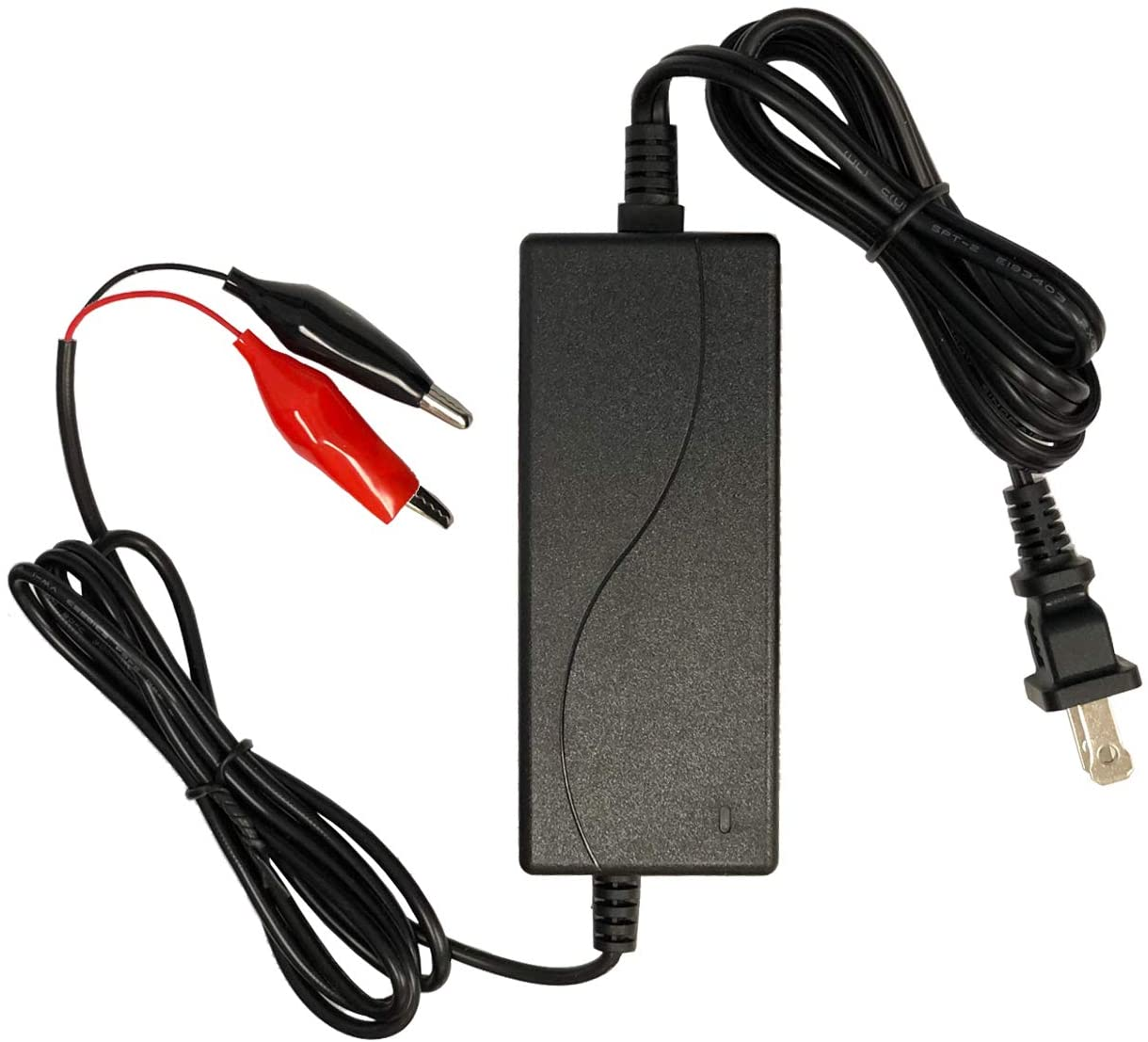 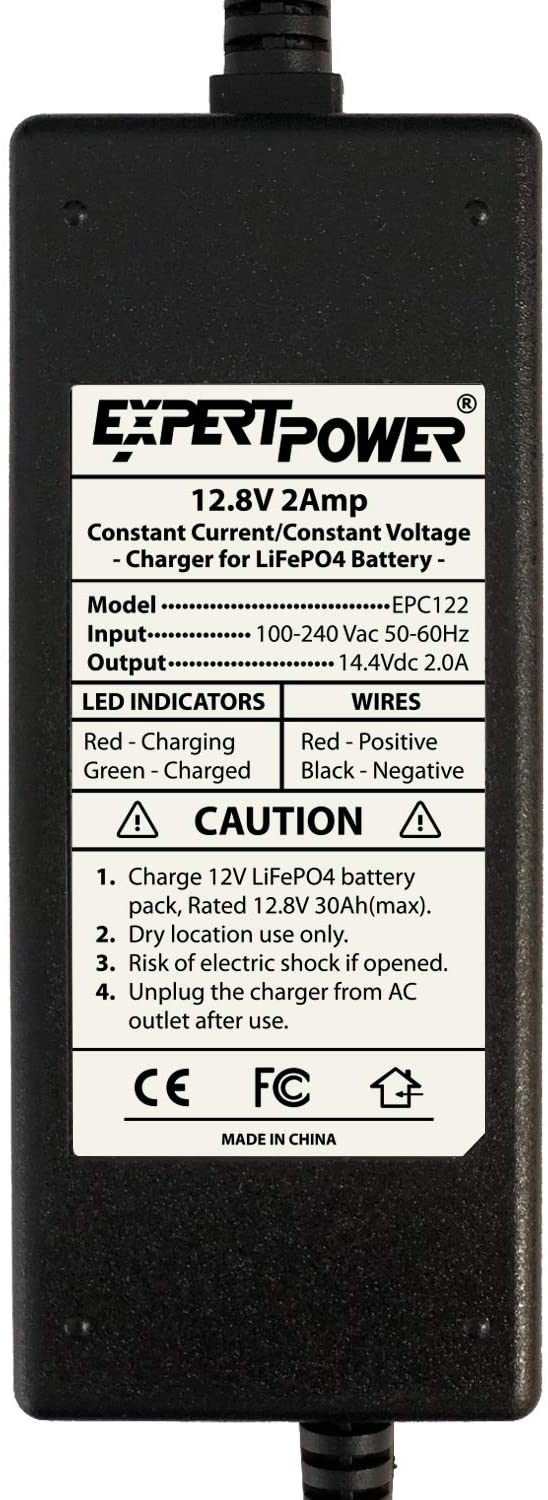 Theft Detection
A PIR (passive infrared sensor) placed on the bike, facing so that someone interfering with the bike will set off an alarm connected to the app.
Low-power, low-complexity device that is used commonly by hobbyists.
A separate IC chip that can be integrated into the other systems.
Low-cost sensor ($10) will be used due to price, availability, and power consumption (5v)
Small enough to be secured wherever needs be with minimal effort
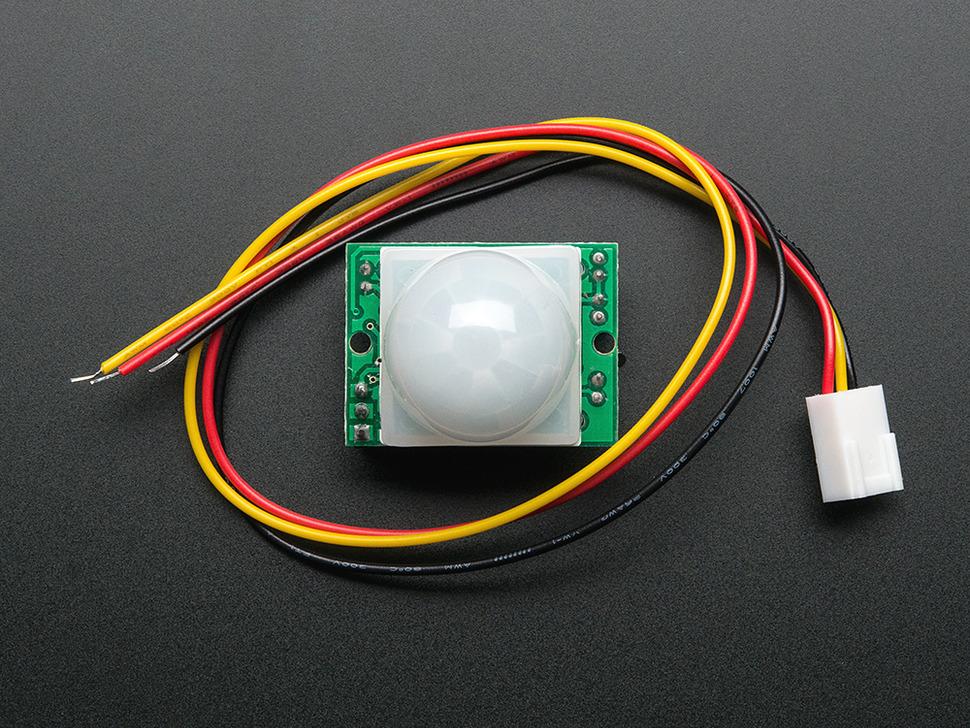 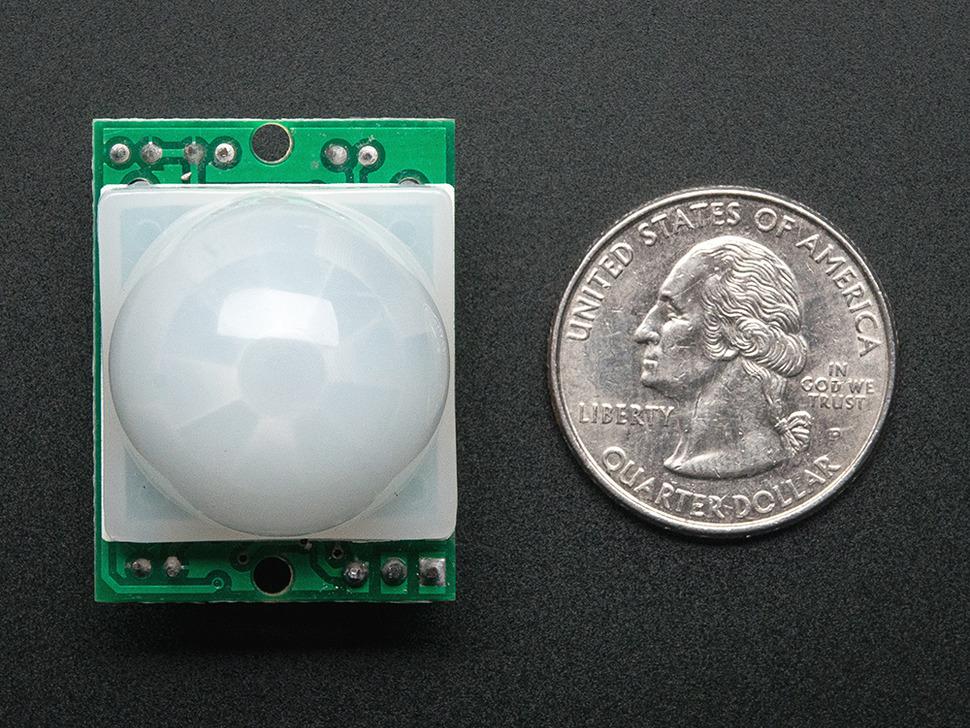 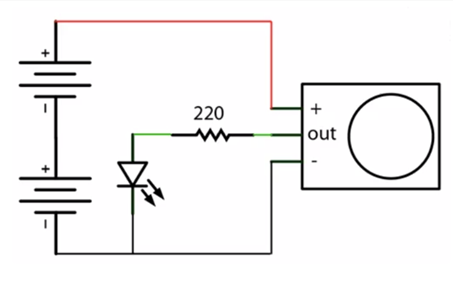 Standards & Constraints
Constraints:
Economic: 
Chip shortage: low stock & price increase 
Utilizing the UCF labs 
Time: 
Chip shortage: increasing in shipping time 
Standards:
Bluetooth
Lua
Typescript
USB-C 
I2C
SPI
Hardware Design Challenges
Administrative Content
Team Responsibilities
Budget
Competitors
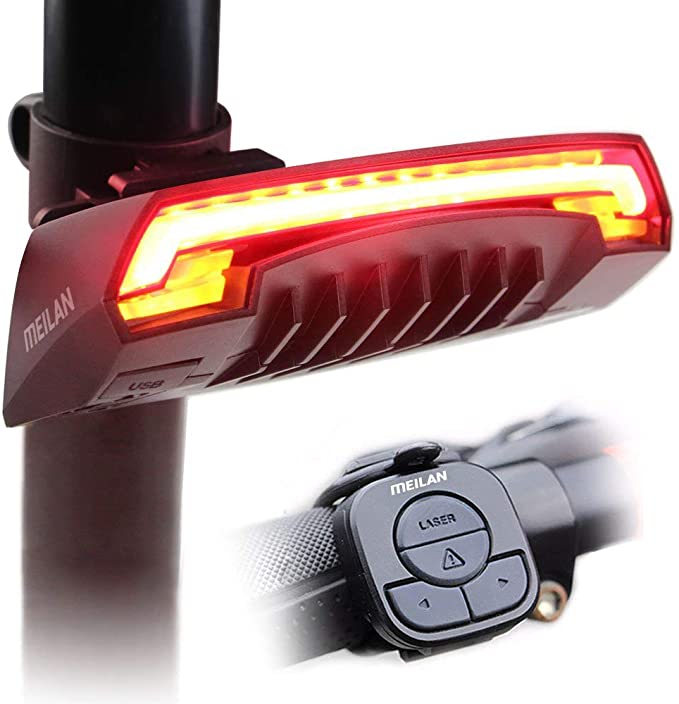 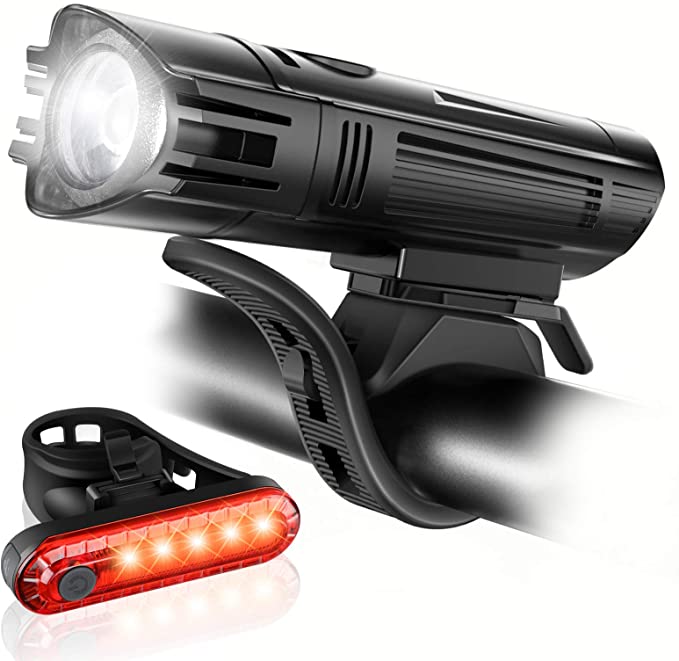 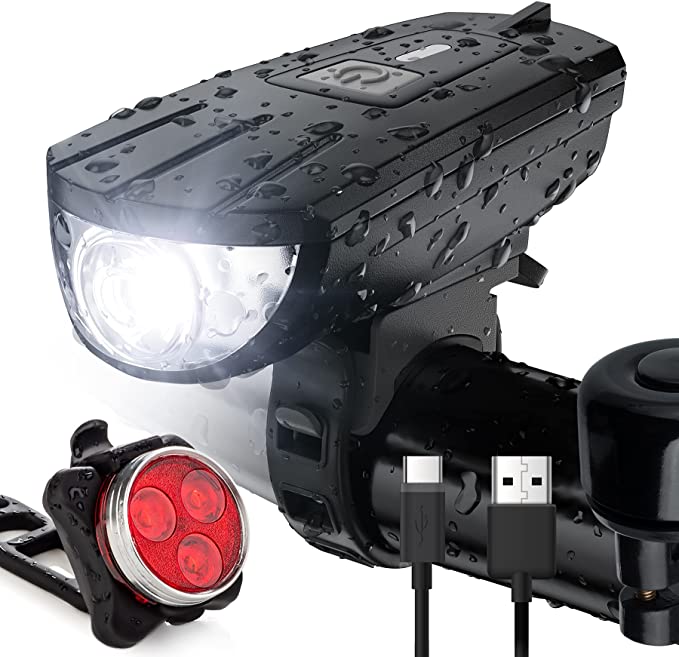 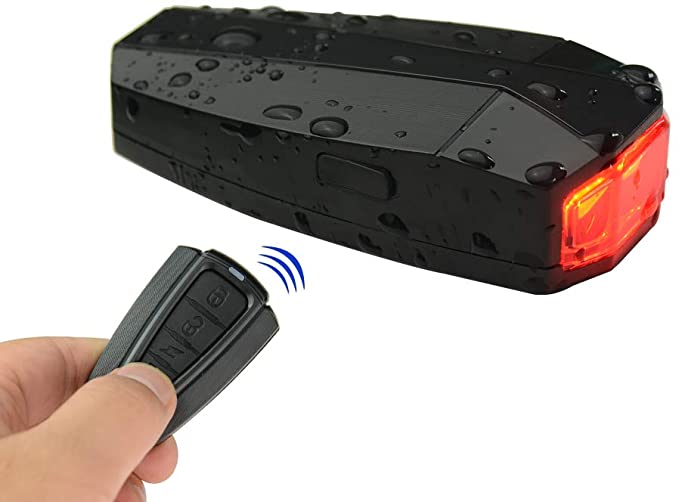 *Products on sale at time of making this slide